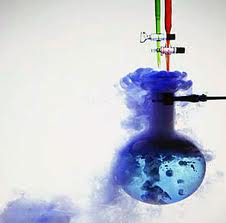 Chemical 
Reactions
Physical Change
- a change in the size or form of a substance, which does not change the chemical properties of the substance
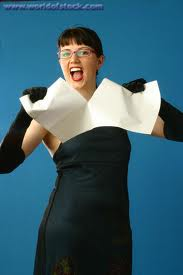 Example:
Ripping Paper
Chemical Change
- the alteration of a substance into one or more different substances with different properties
Example:
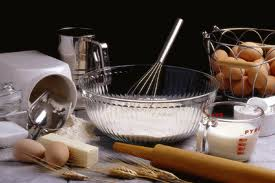 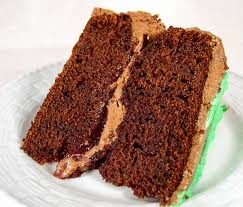 Baking
Also called a Chemical Reaction
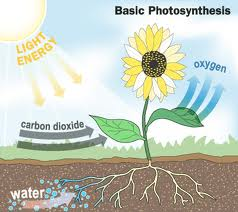 Reactions in Our World
Reactions that Help living organisms:
Photosynthesis: the process by which green pants use sunlight, carbon dioxide and water to make food and oxygen.
Reaction:
					CO2 + H2O   O2 + C6H12O6
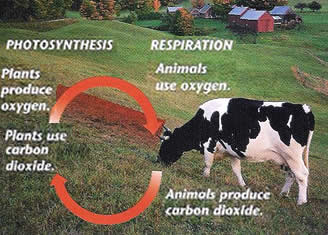 Cellular Respiration - the process by which living things generate useful energy, by combining sugars and oxygen to produce carbon dioxide and water
Reaction:
				O2  +  C6H12O6     H2O   +  CO2
How do these chemical reactions help maintain living organisms?
Well…..
Chemical Reactions that are harmul to living organisms and effect the environment
Acid Rain - is a rain or any other form of precipitation that is unusually acidic, i.e. elevated levels of hydrogen ions (low pH). It can have harmful effects on plants, aquatic animals, and infrastructure through the process of wet deposition.
Reaction:
					SO3 + H2O    H2SO4
Indicators of A Chemical Reaction
There are 5 clues 
that can help identify a chemical change
1. Colour Change
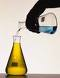 2. Gas or Bubbles are produced
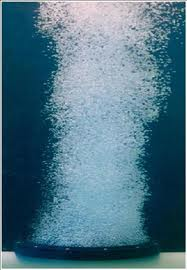 3. A Precipitate is formed
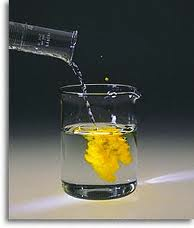 4. Heat or Light is Given Off
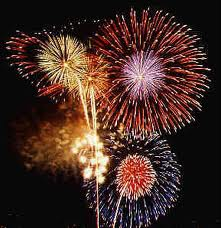 5. Difficult to Reverse
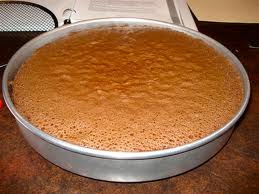